BOTOSANI 11.2. – 17.2.2018
ROMANIA
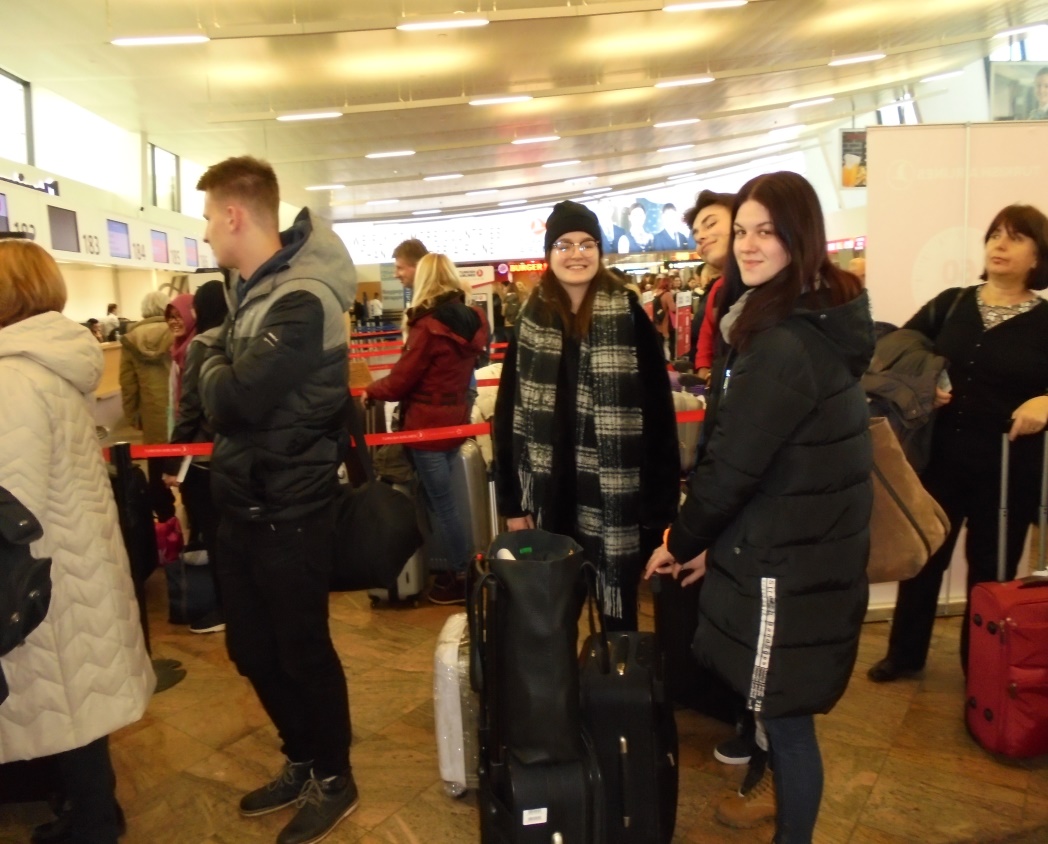 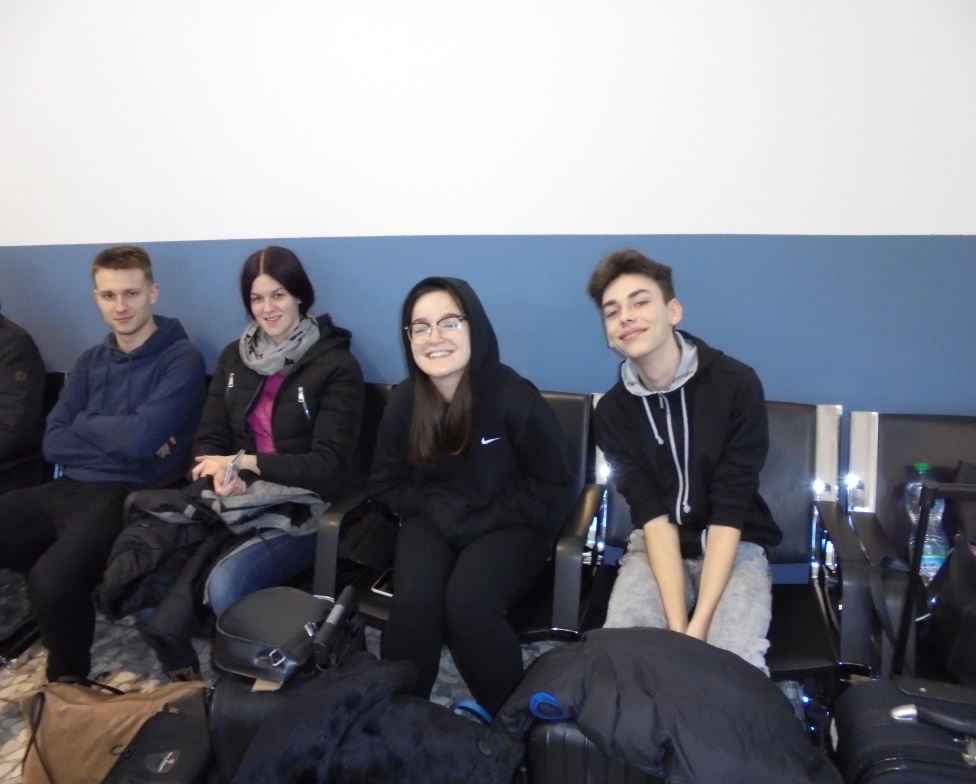 Schwechat  airport
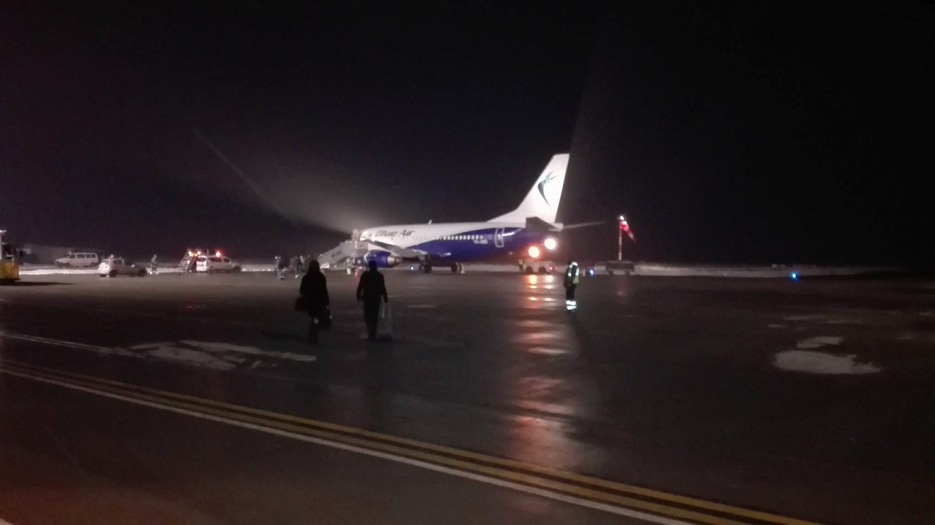 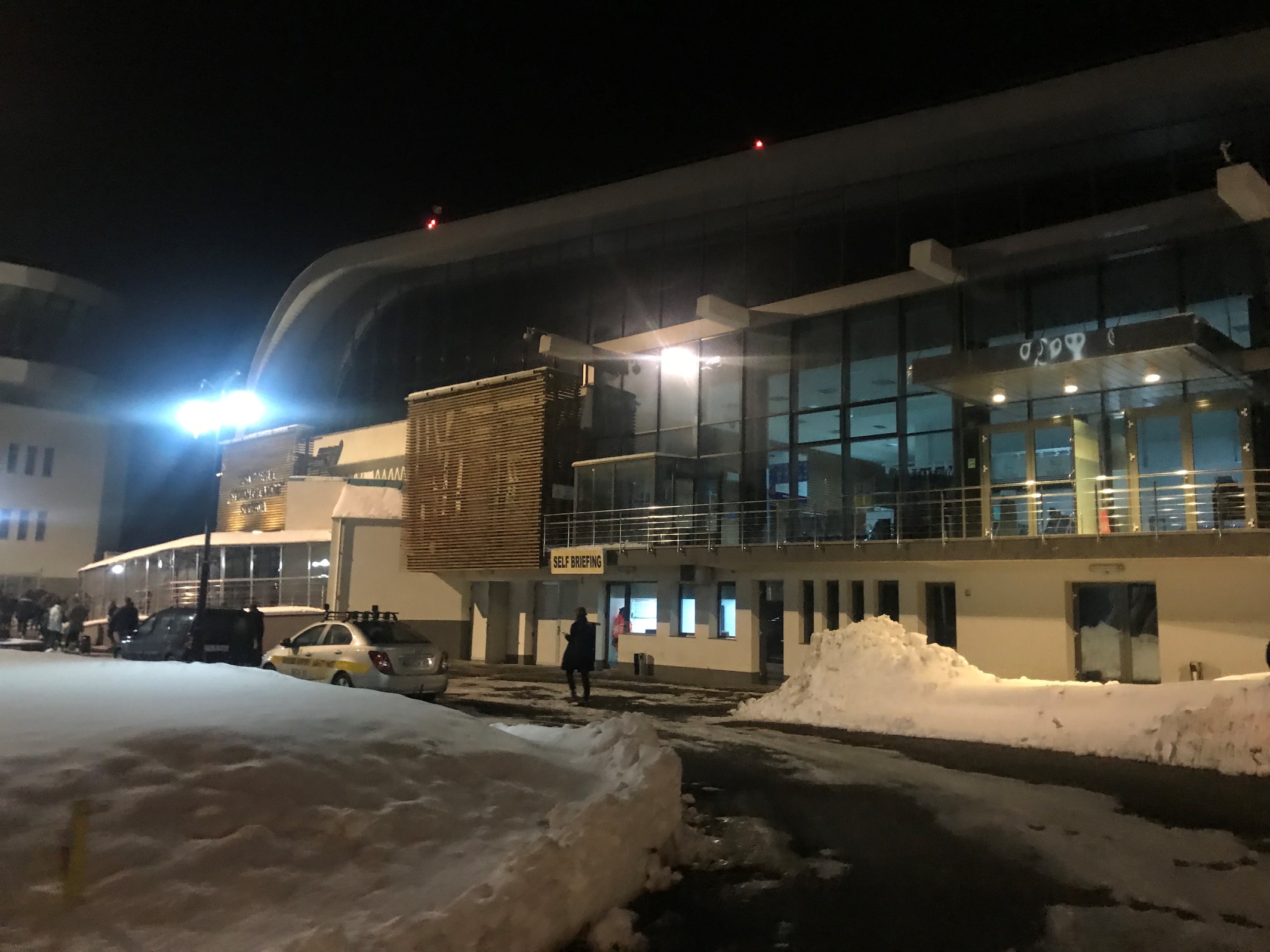 Succeave in the night
BOTOSANI
Hotel MARIA
MONDAY
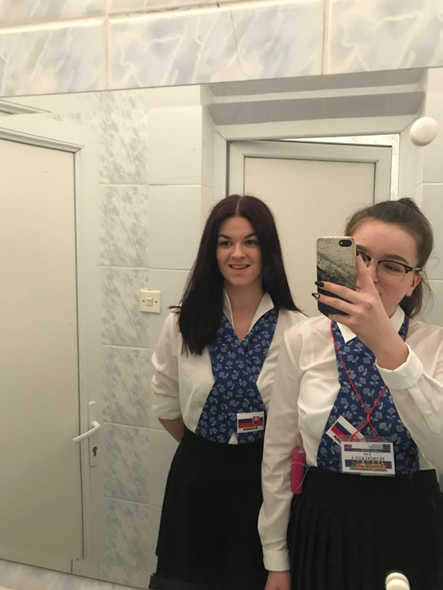 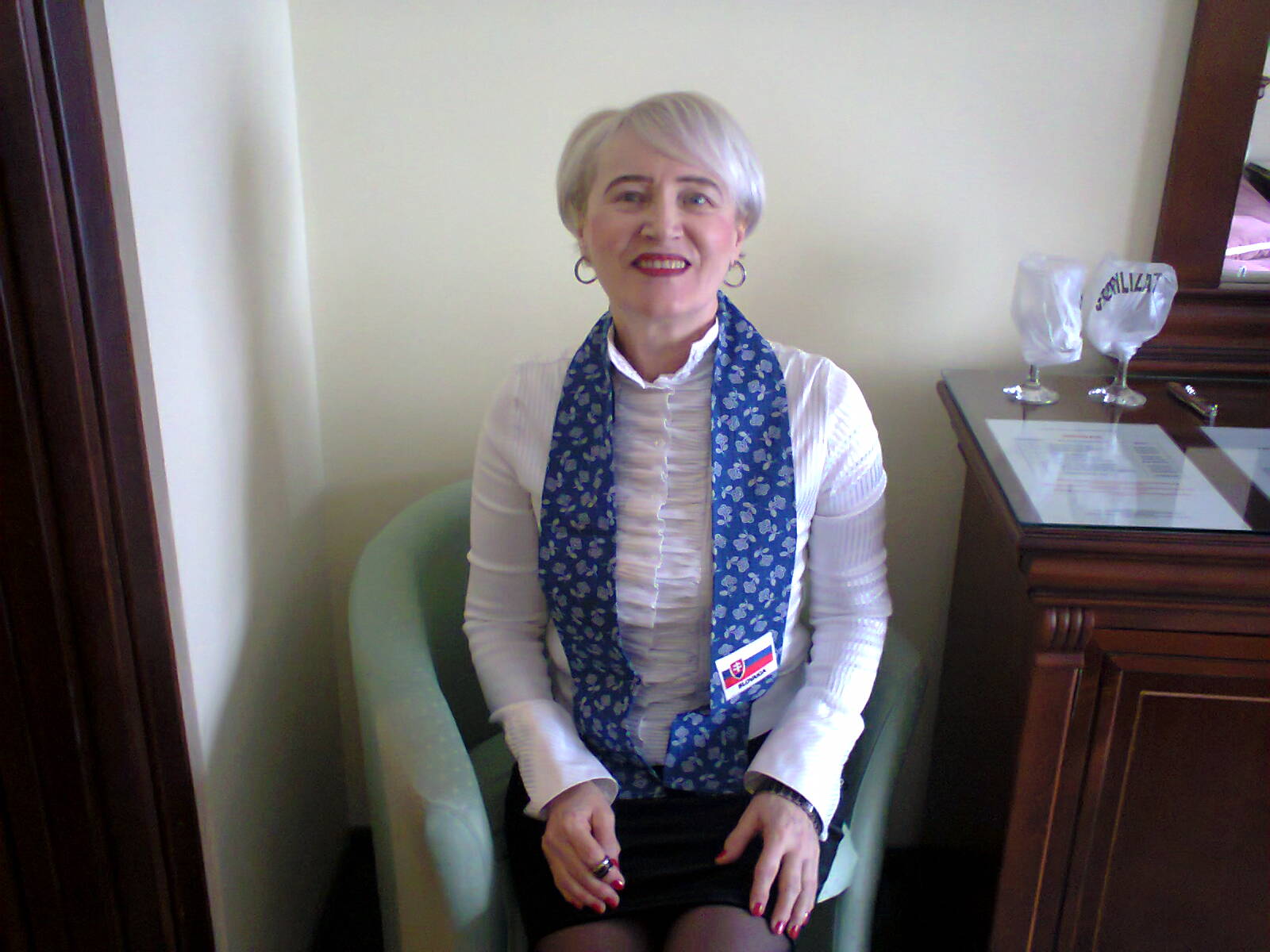 Last preparation and we can go to start mobility
Place of mobility– Liceum A.T.LAURIAN
Entrance to the school and meeting place
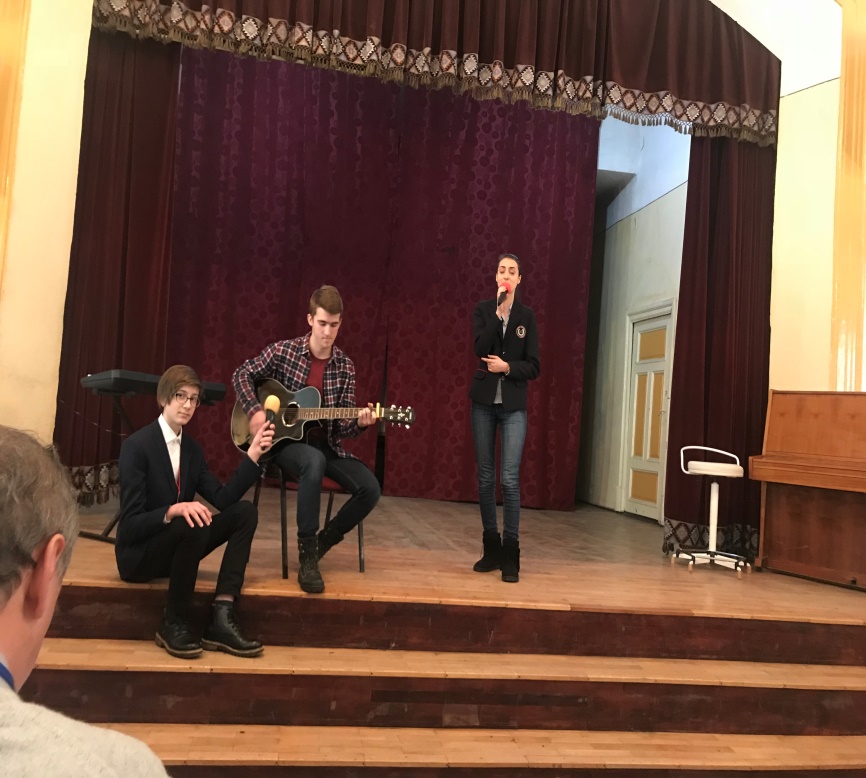 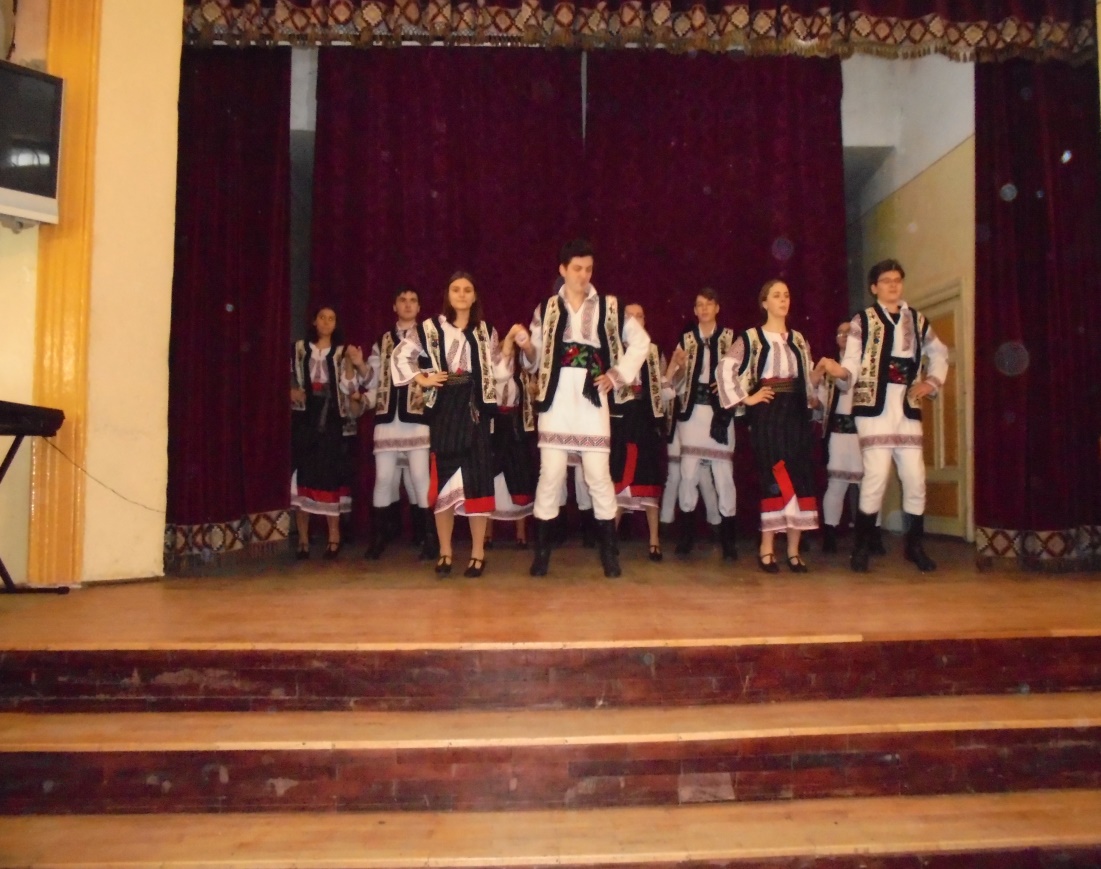 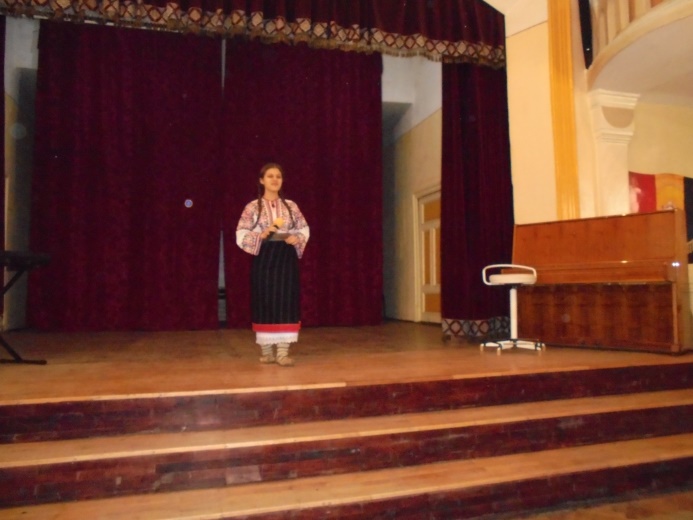 PROGRAM
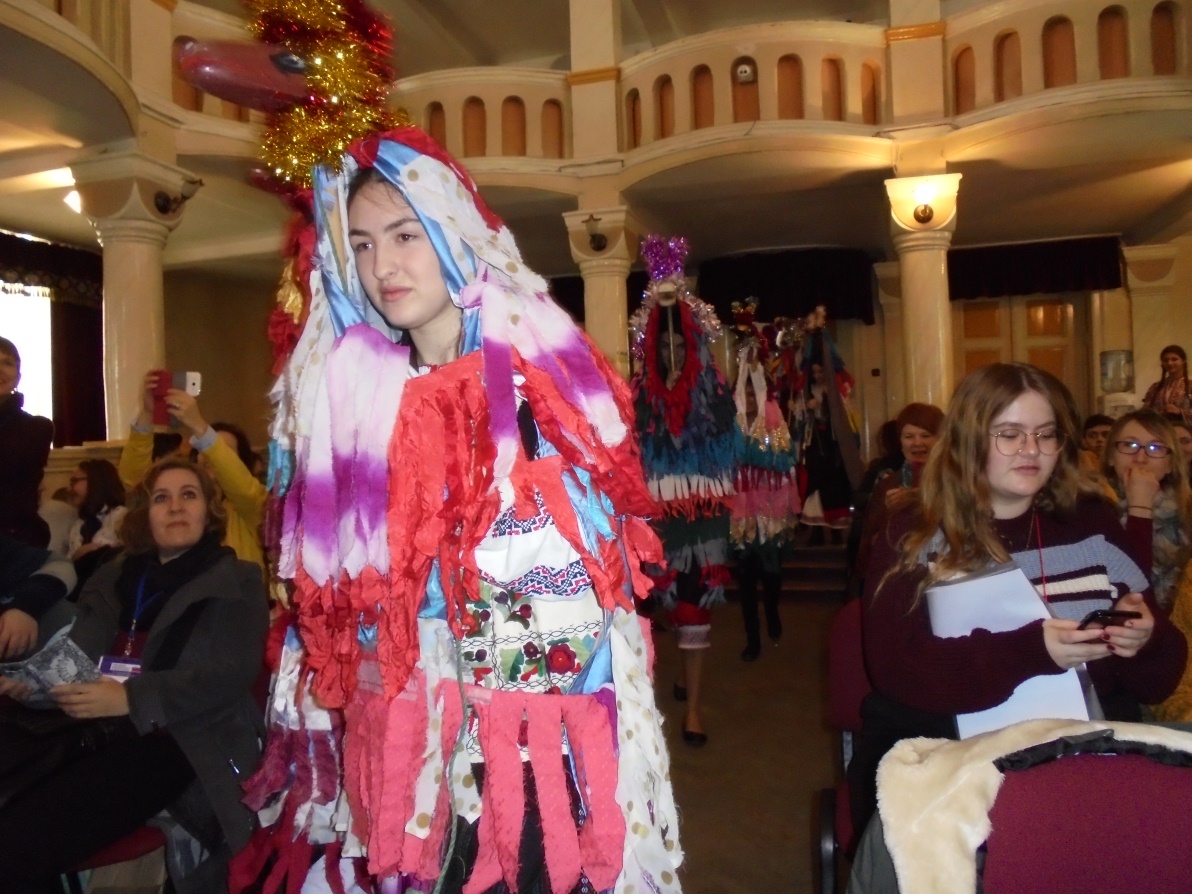 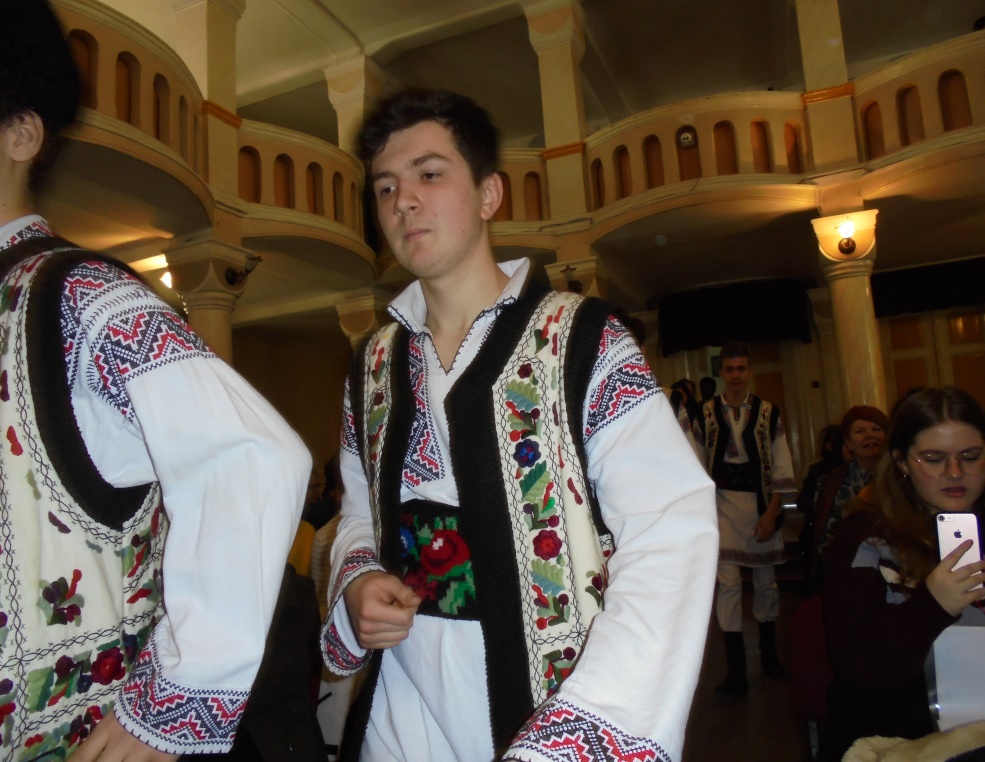 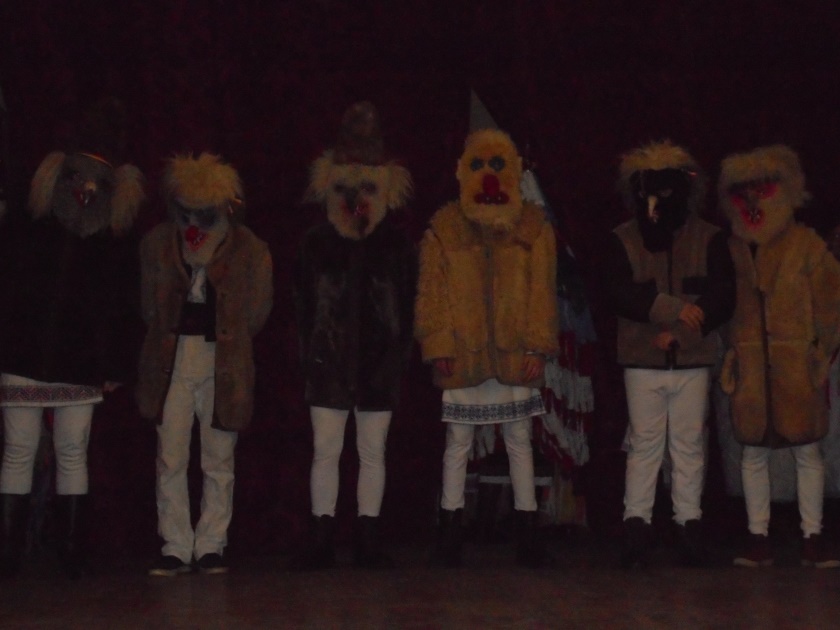 Great
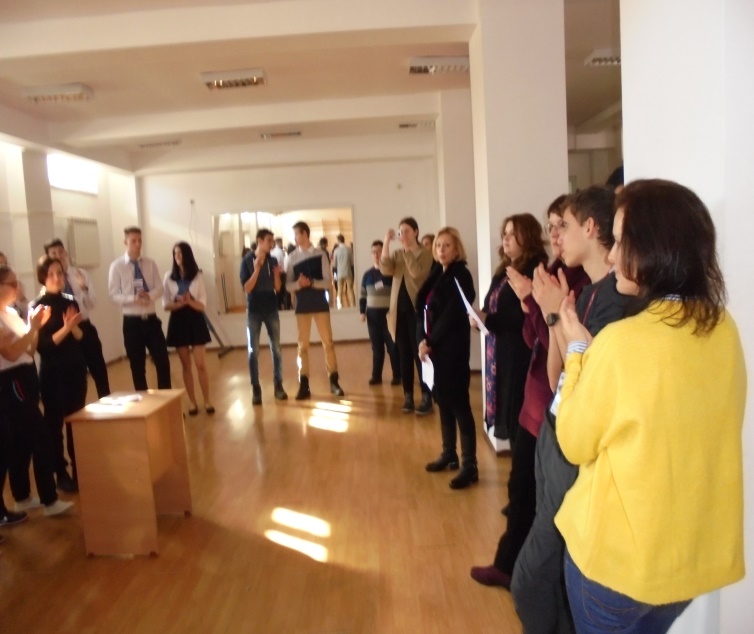 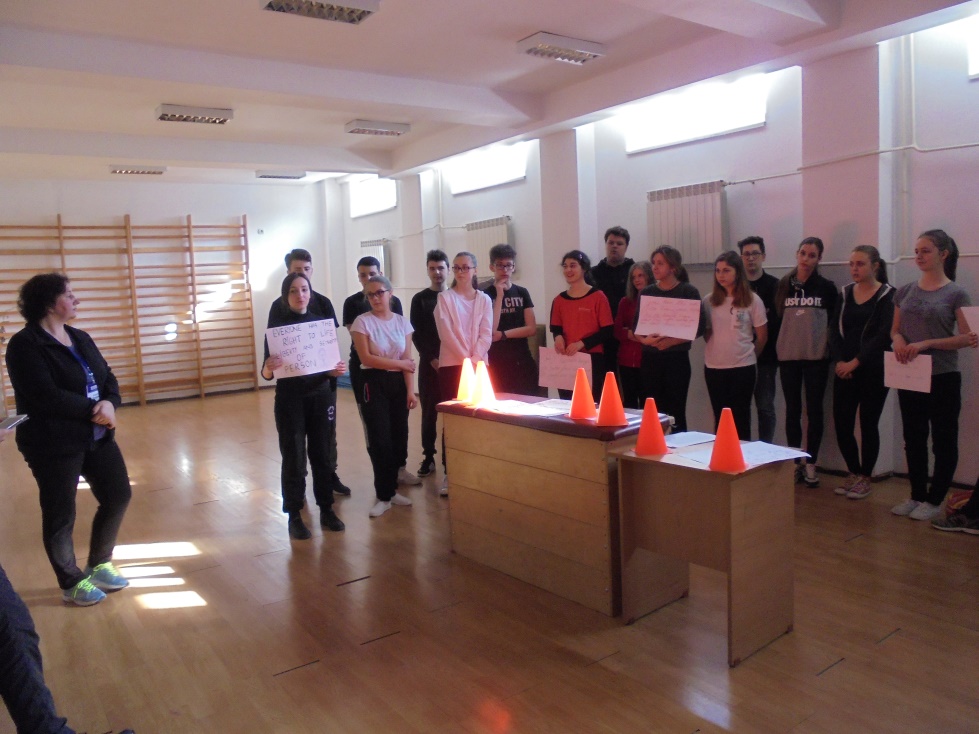 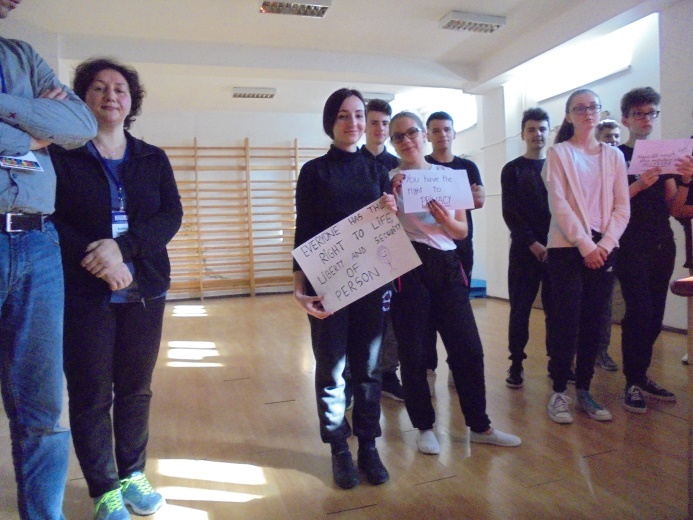 Gymnasium1st activity
PRESENTATION OF COUNTRIES
TUESDAY    Iase
In front of the galery
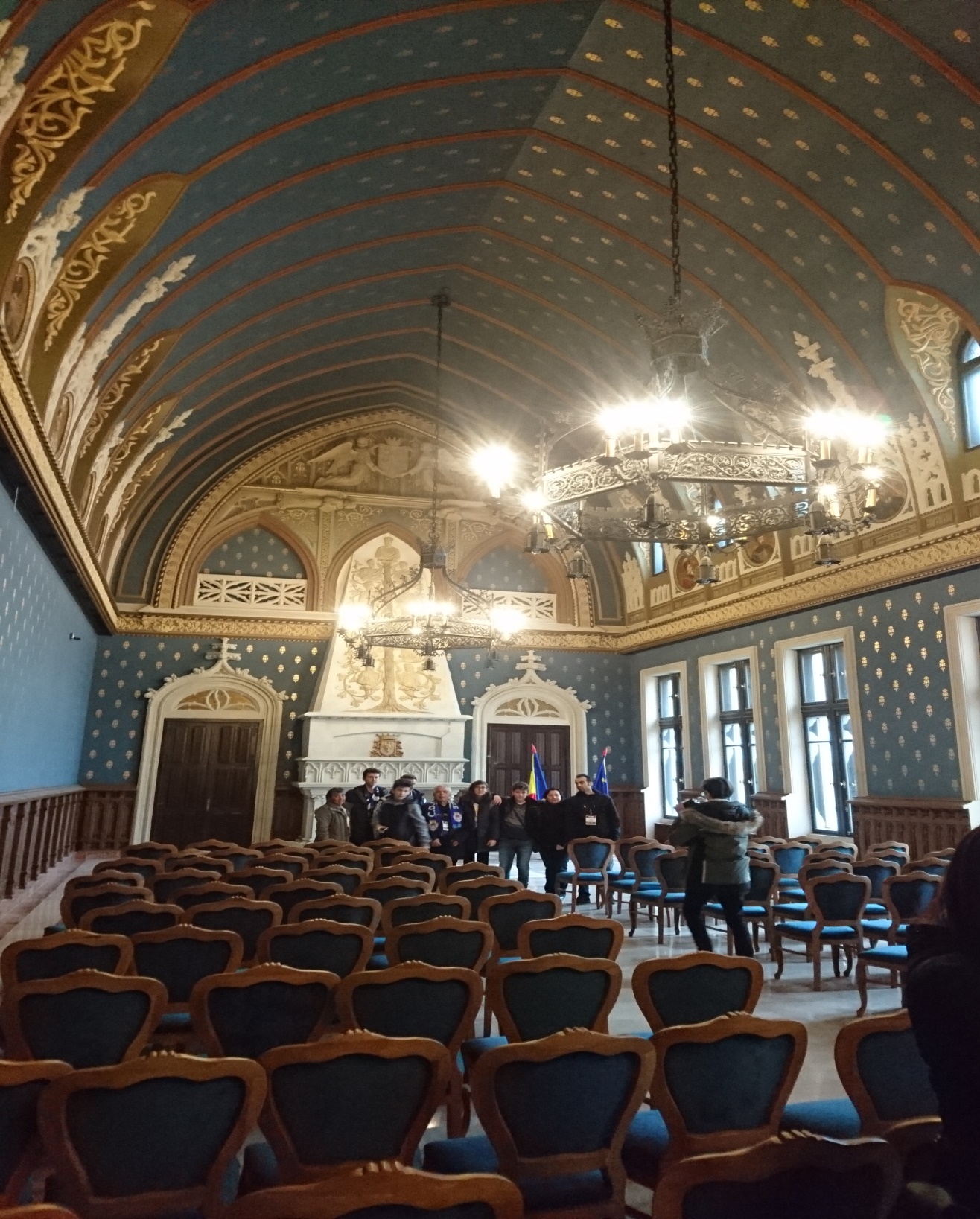 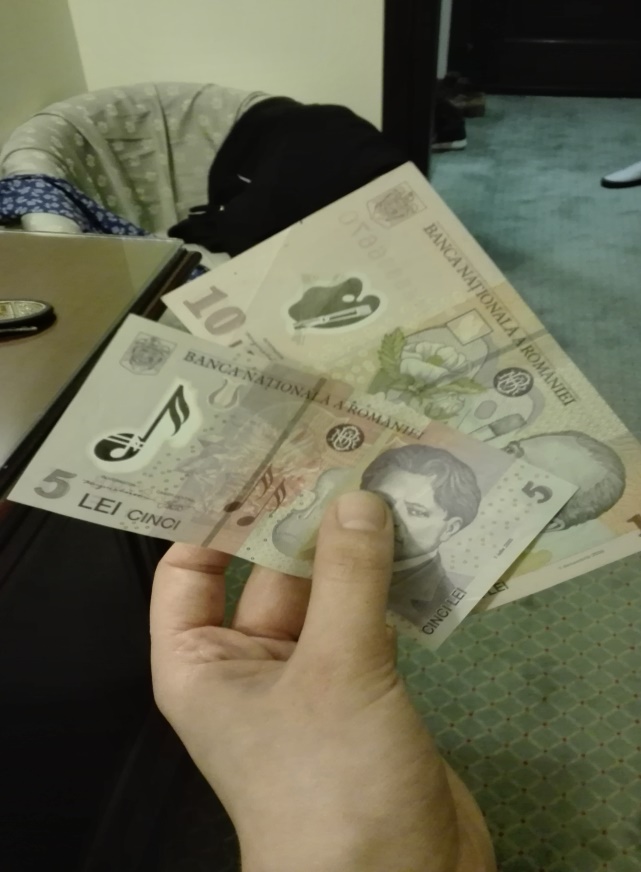 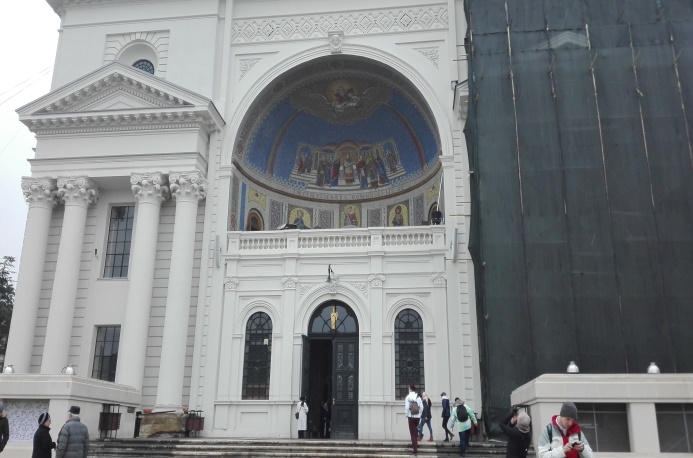 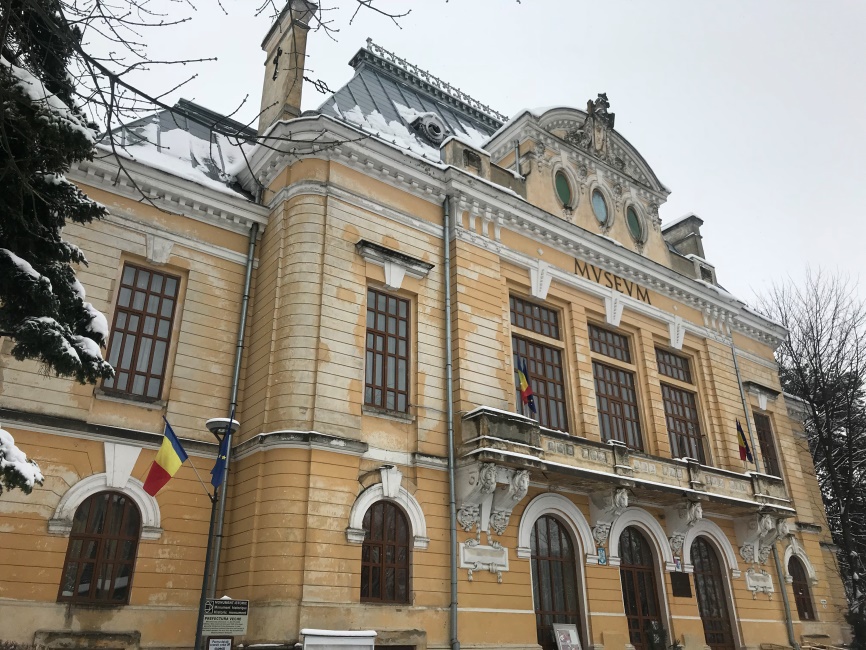 Exhibitions
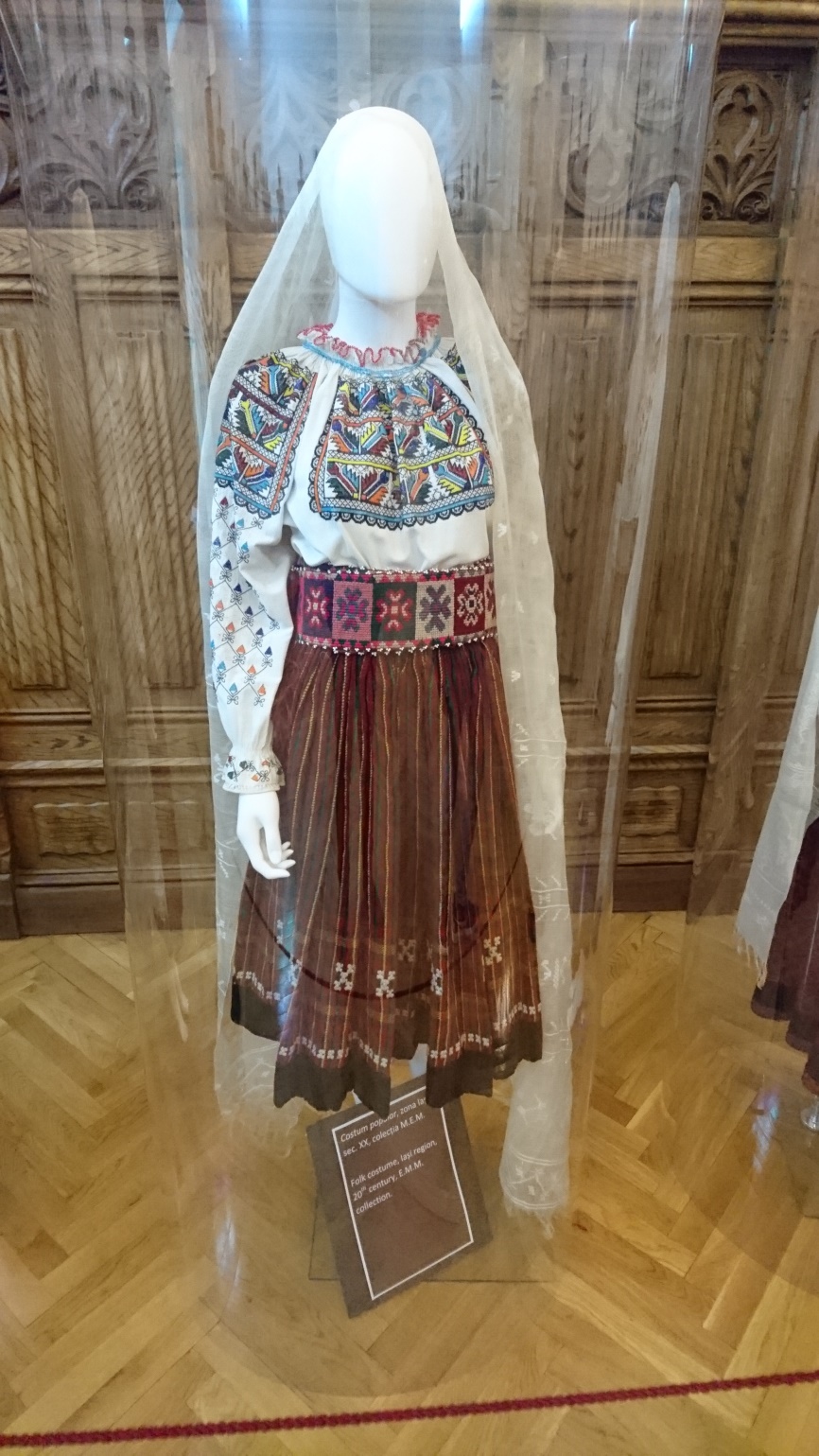 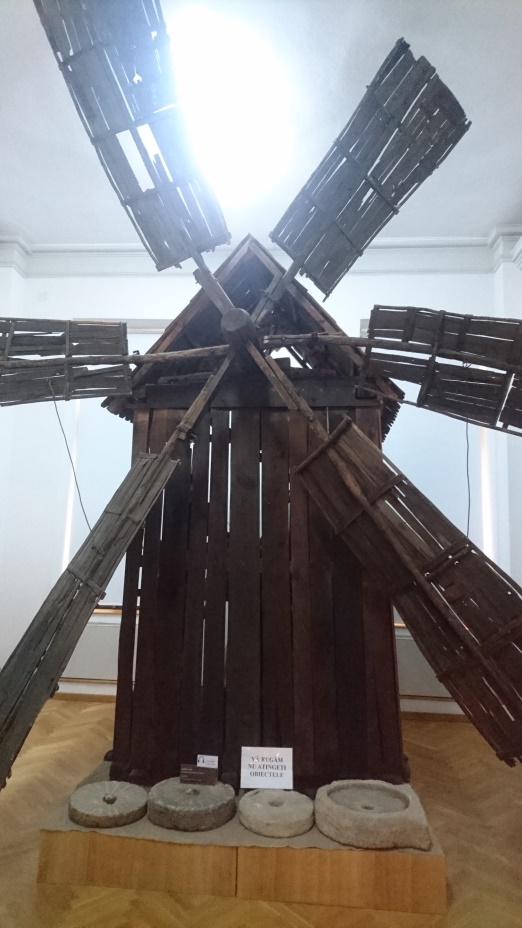 Etnography
Tecnics
Pictures
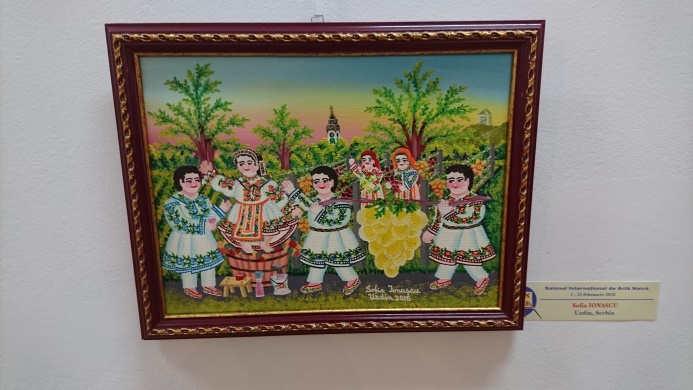 Cloths – folk - traditions
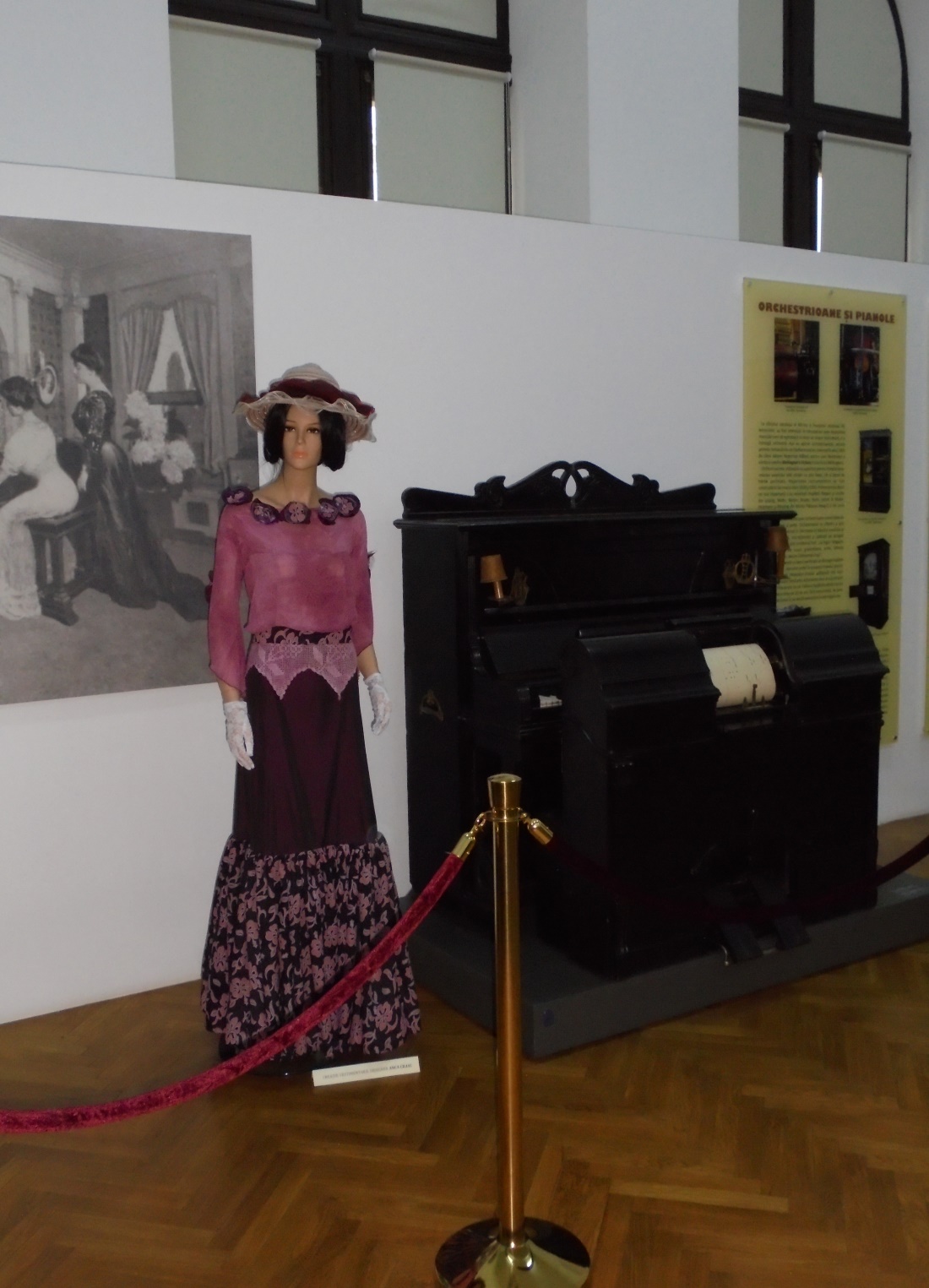 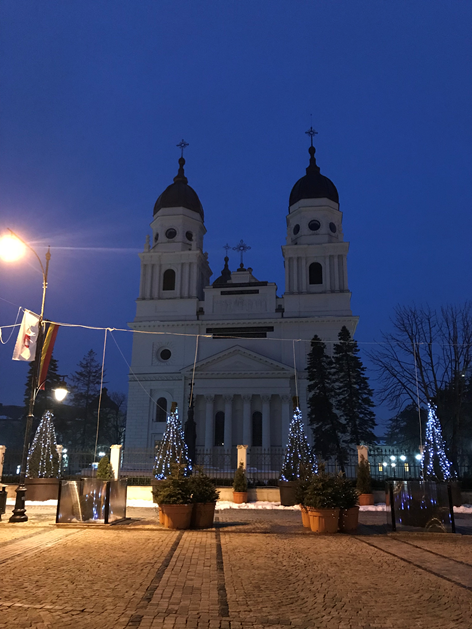 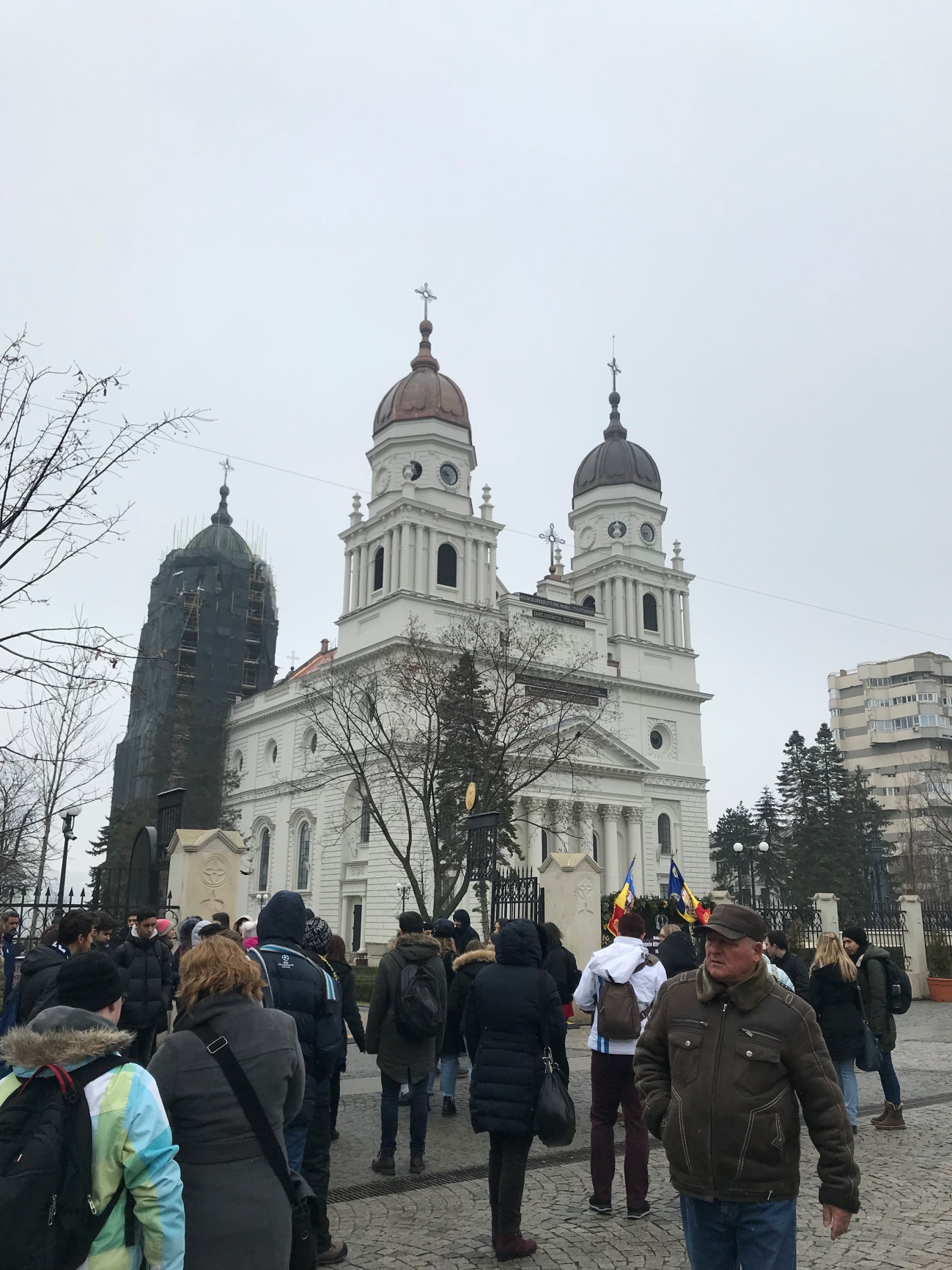 Churches, everywhere
At university
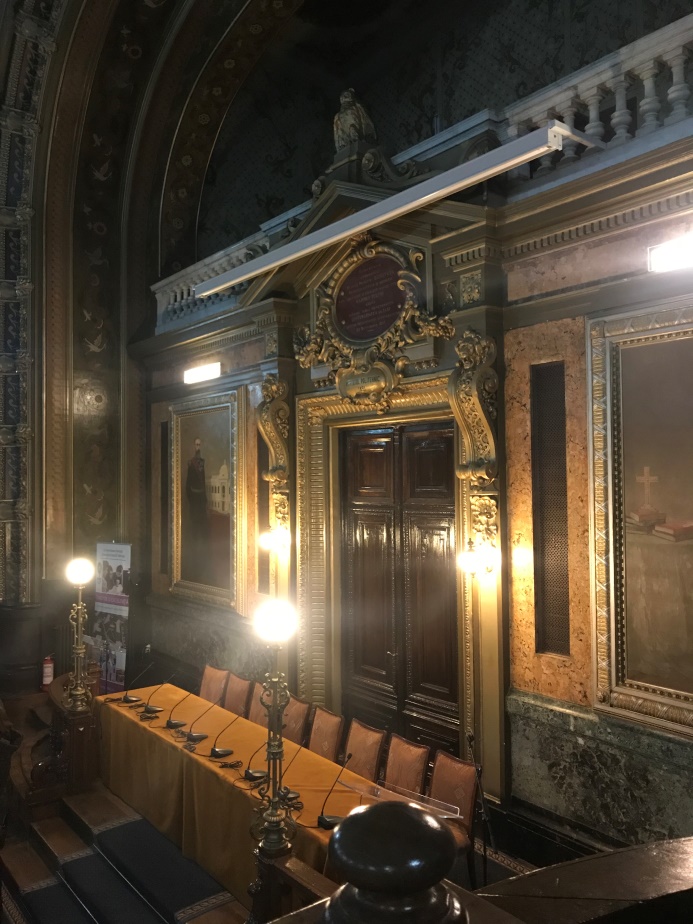 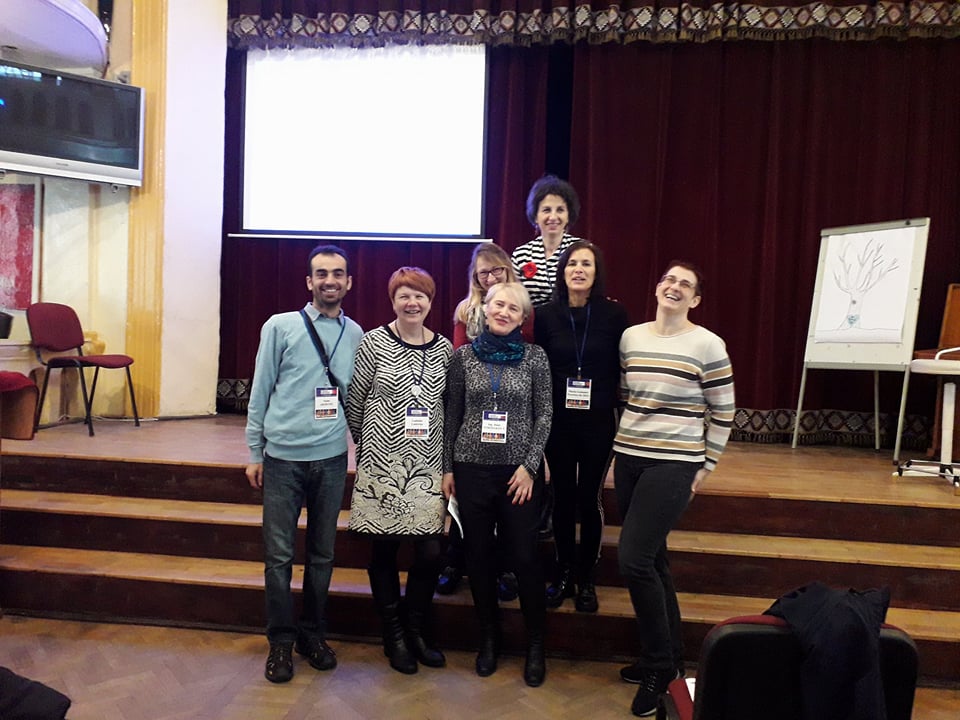 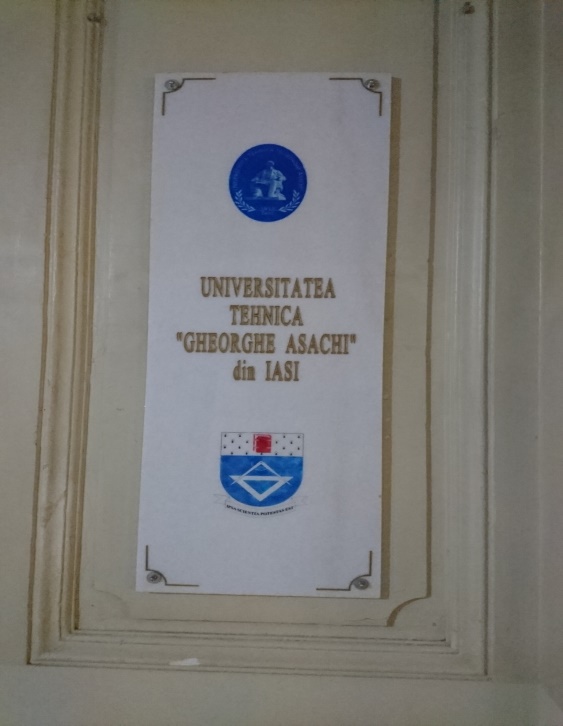 WEDNESDAY  "St.Stelian" school
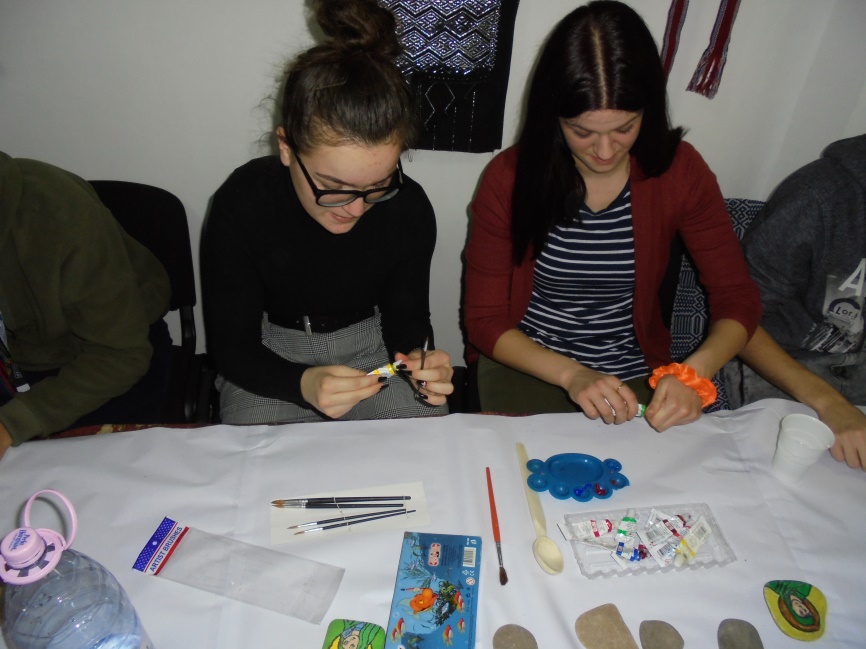 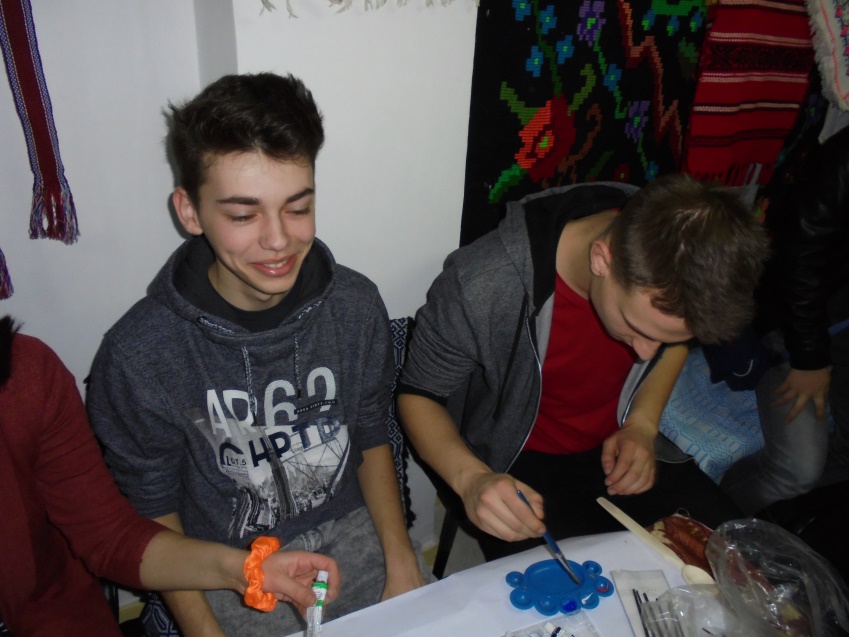 Activities with students
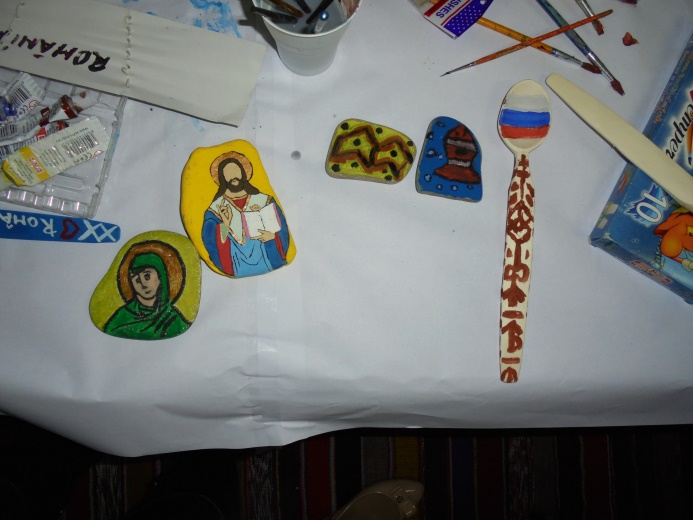 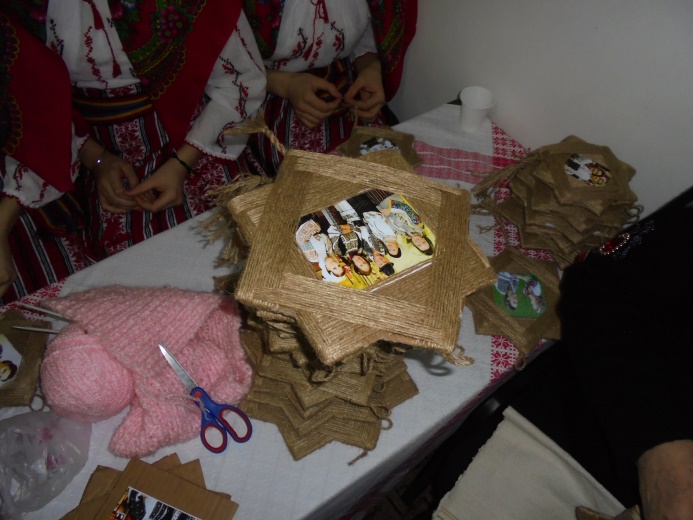 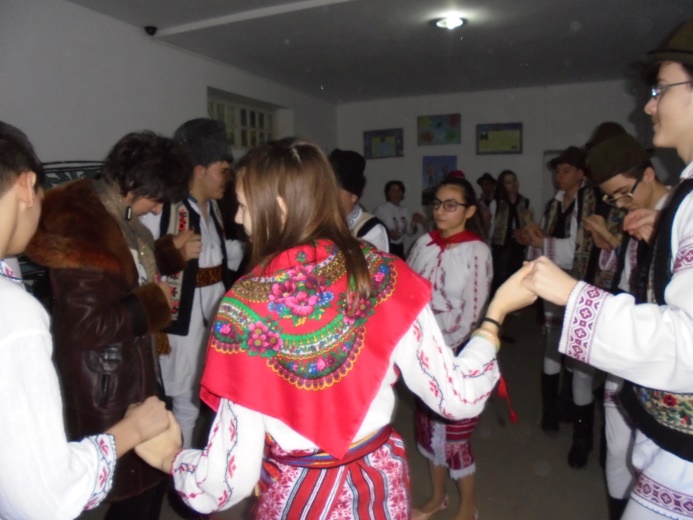 PROGRAM
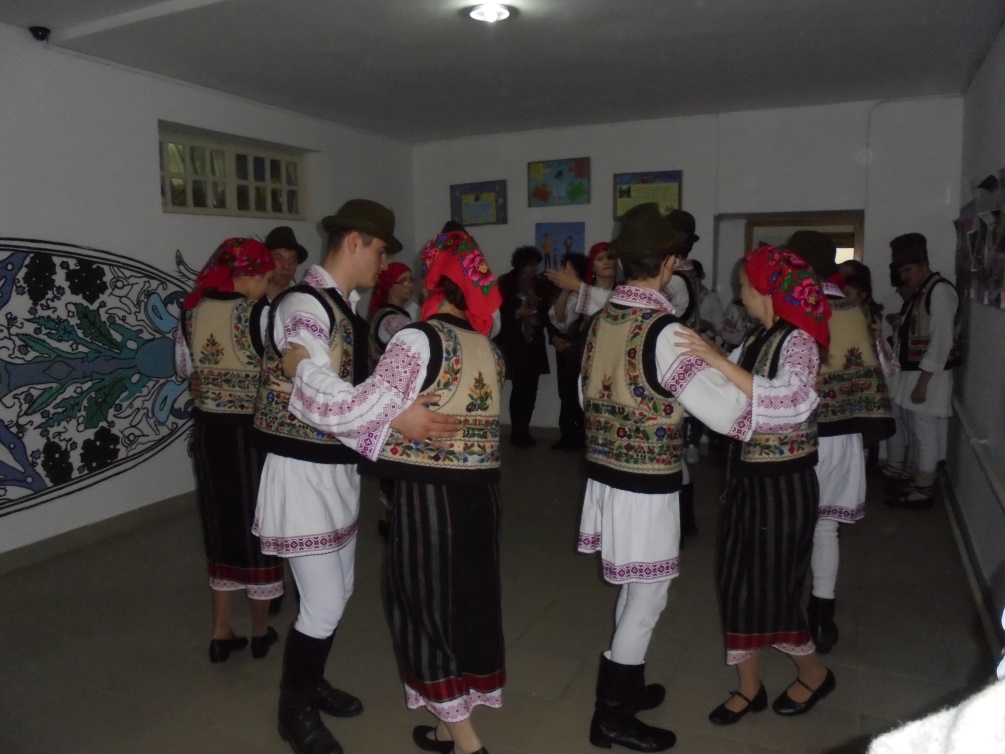 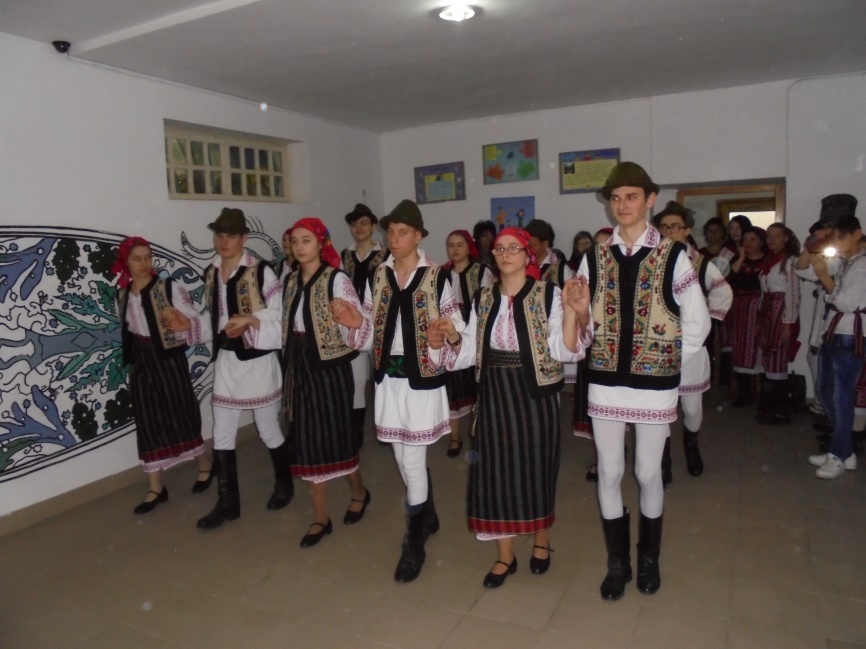 Orphan Fund "Hand of Help"
THURSDAYinternational conference   disability and desplacement
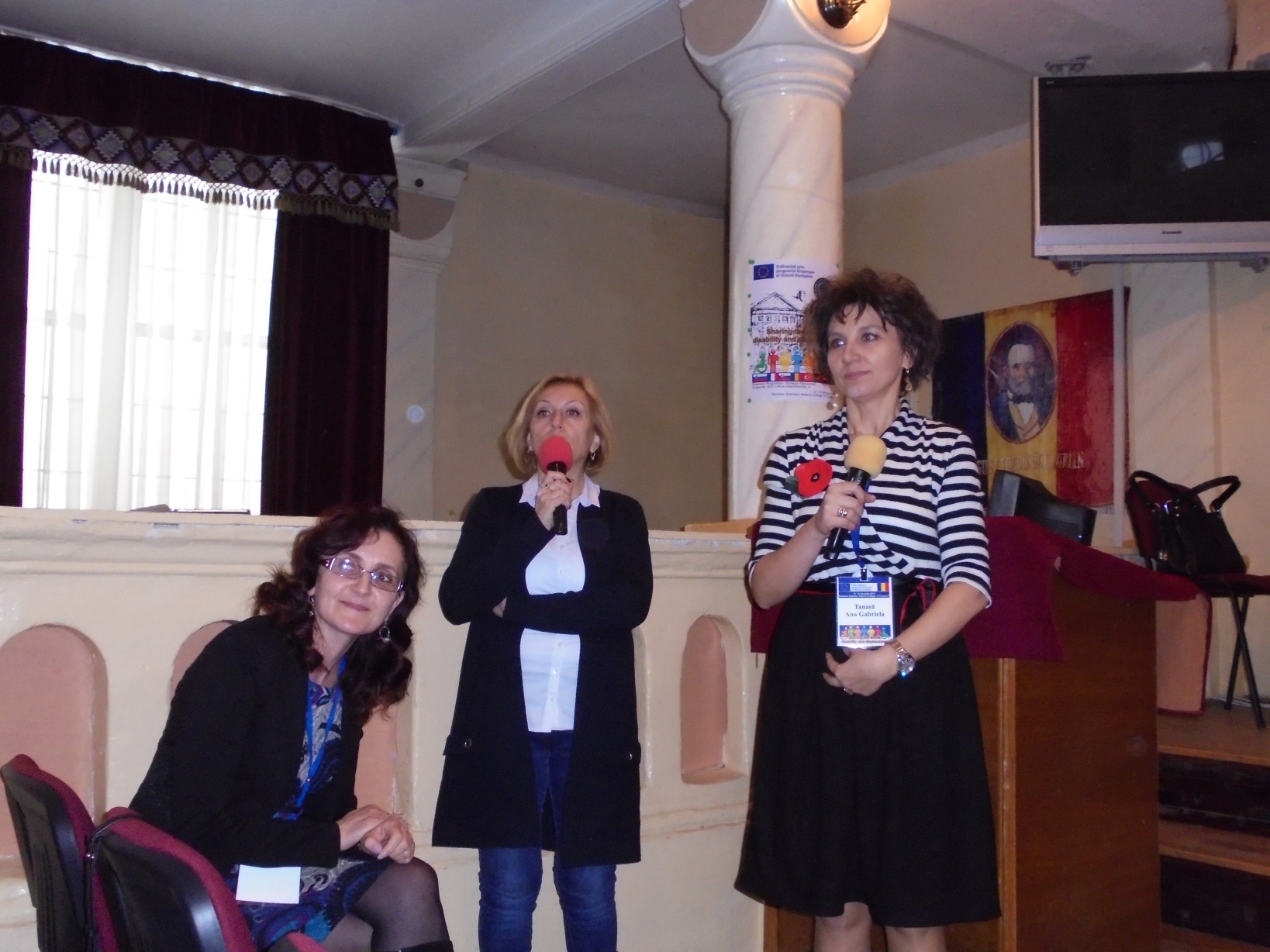 Among speakers there was a member of parlament
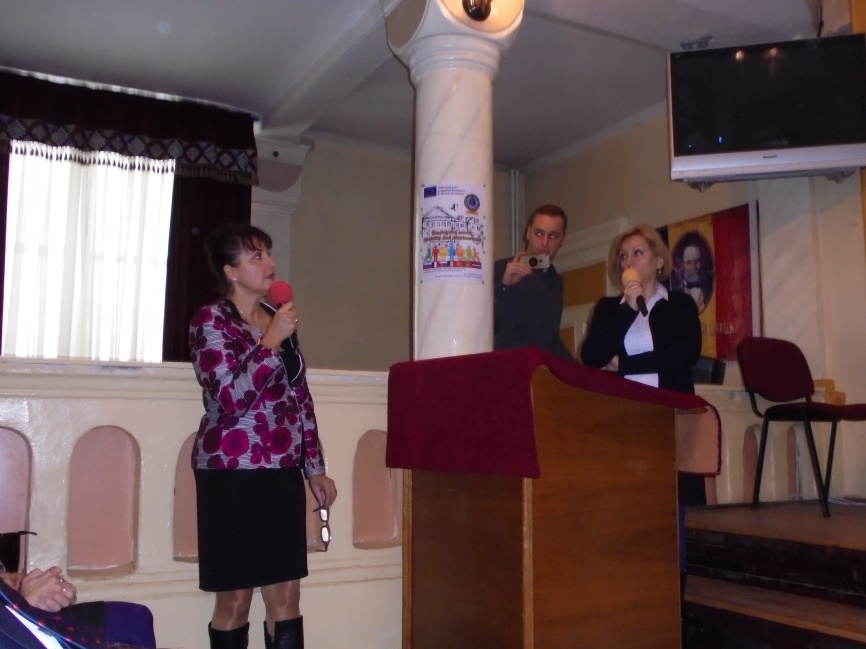 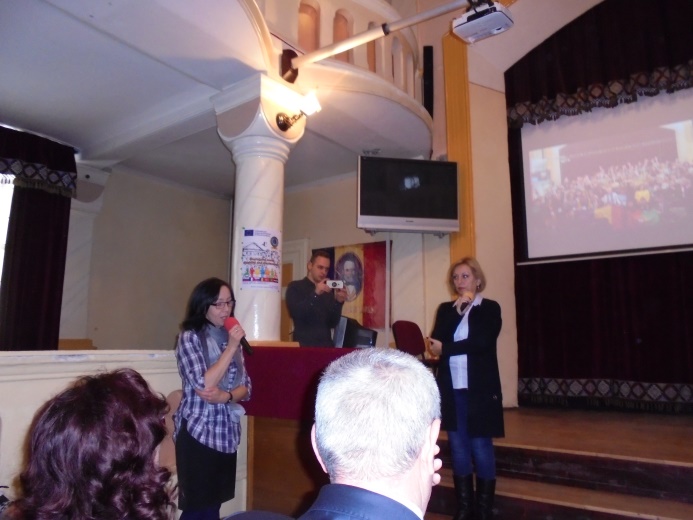 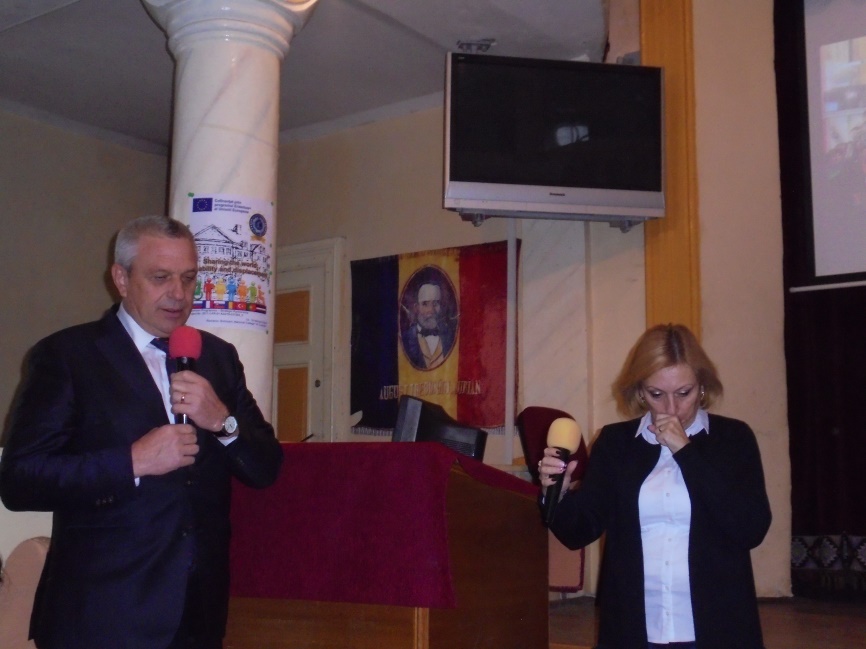 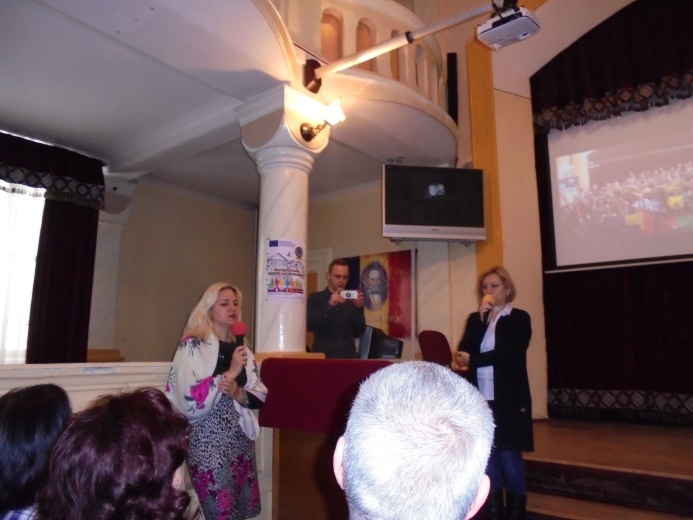 Afternoon activities to HR
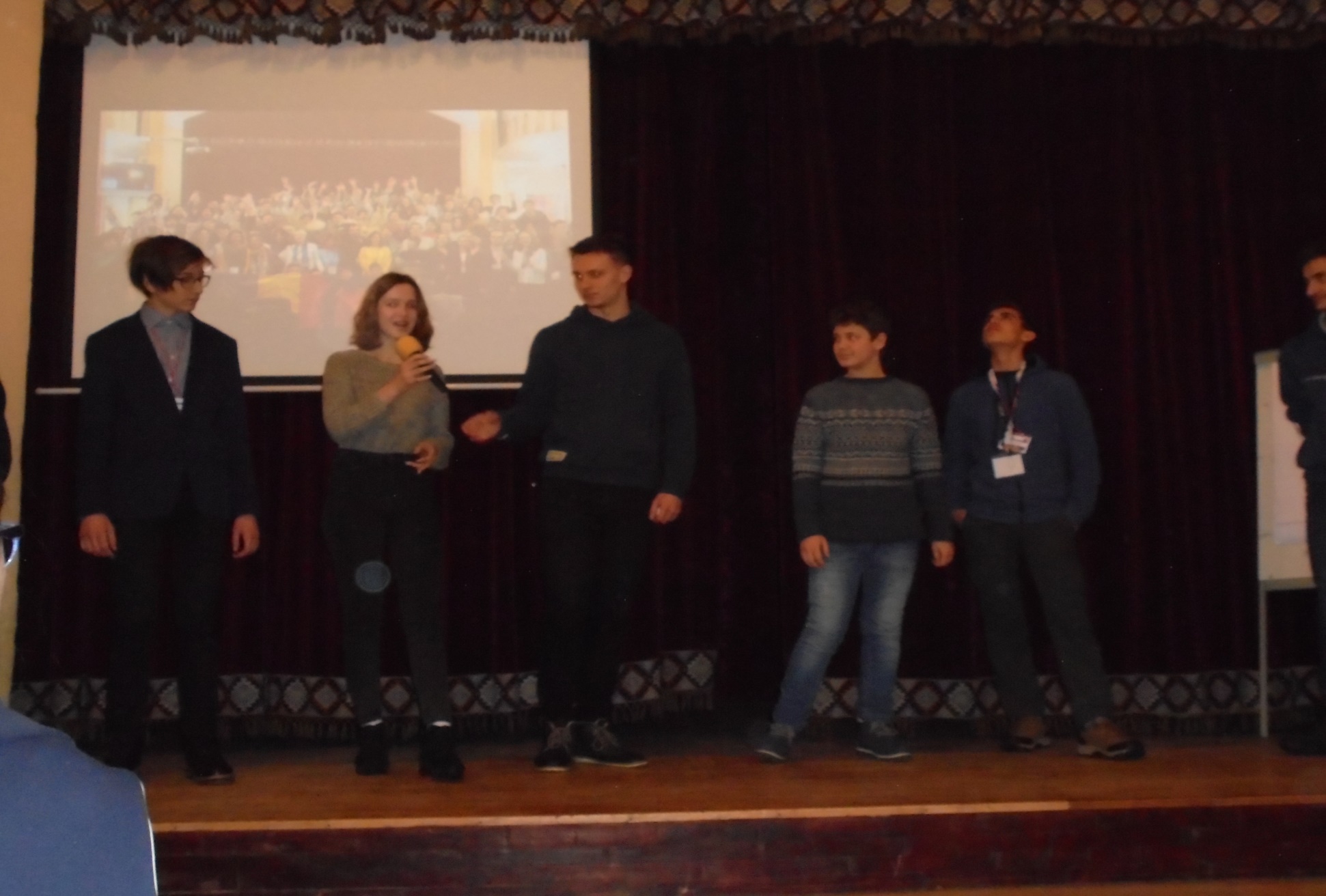 Leaving evening
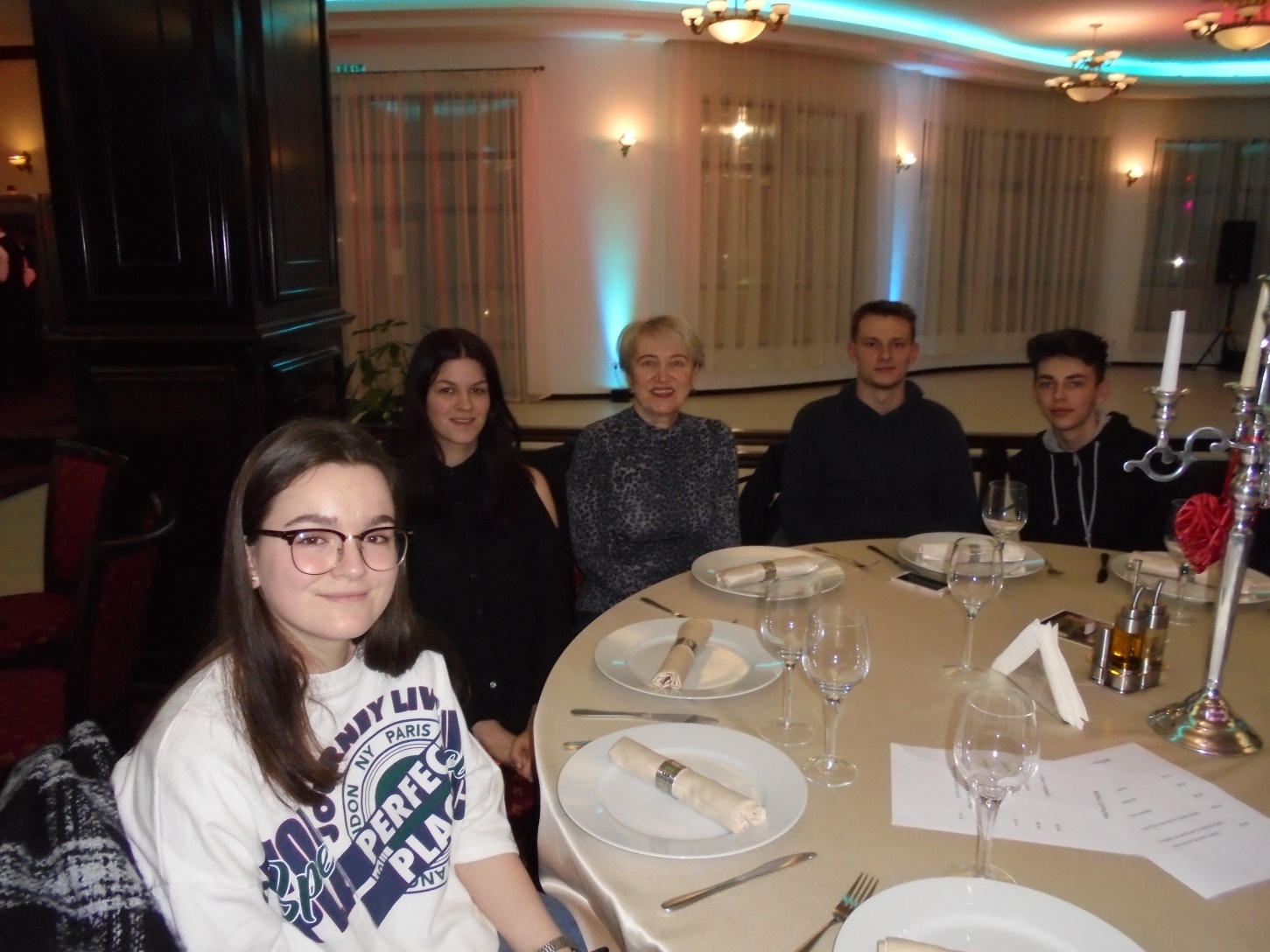 FRIDAY – important local institutions
Súd
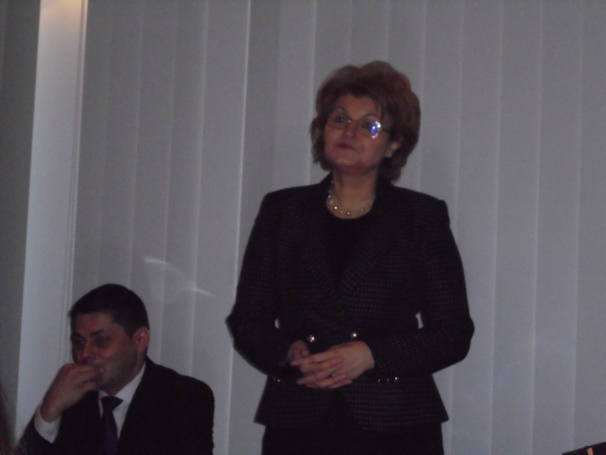 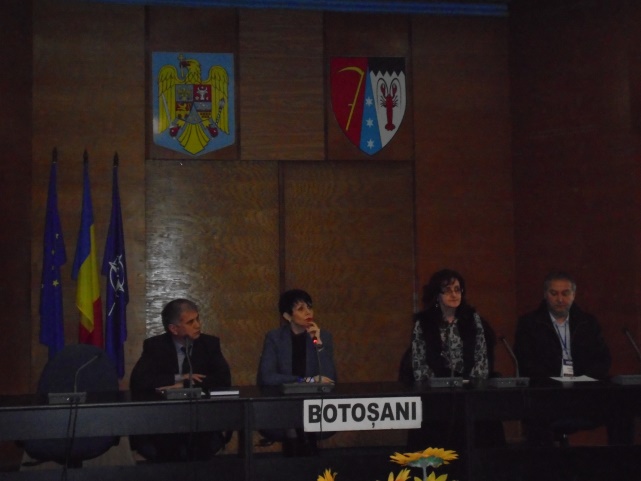 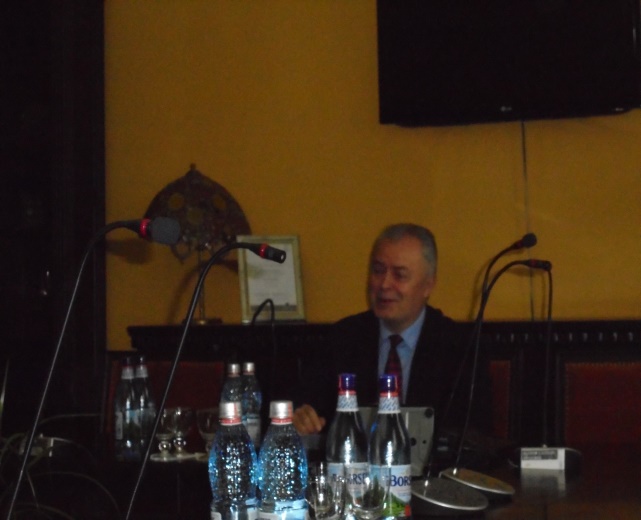 Last activities before finishing mobility
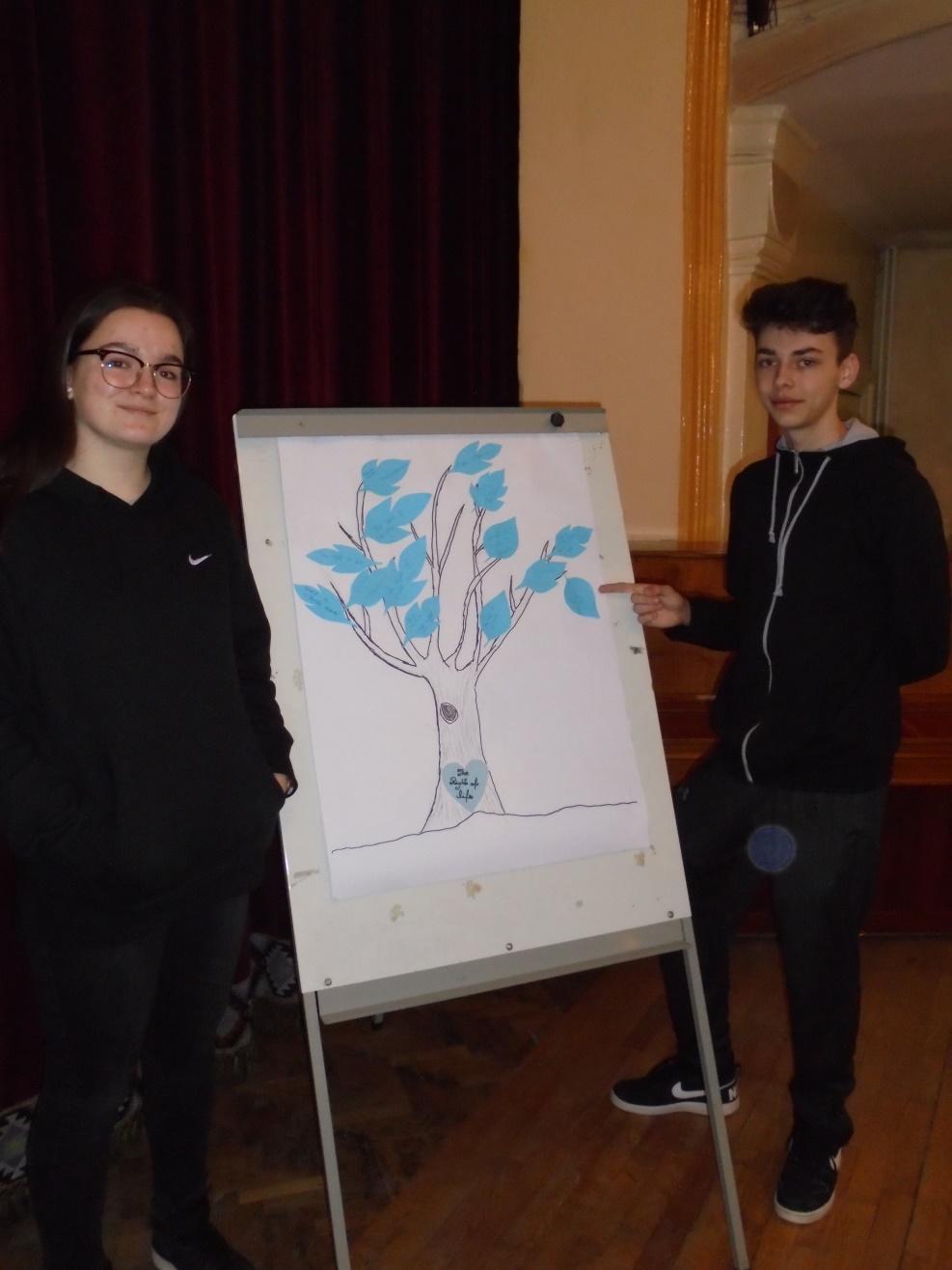 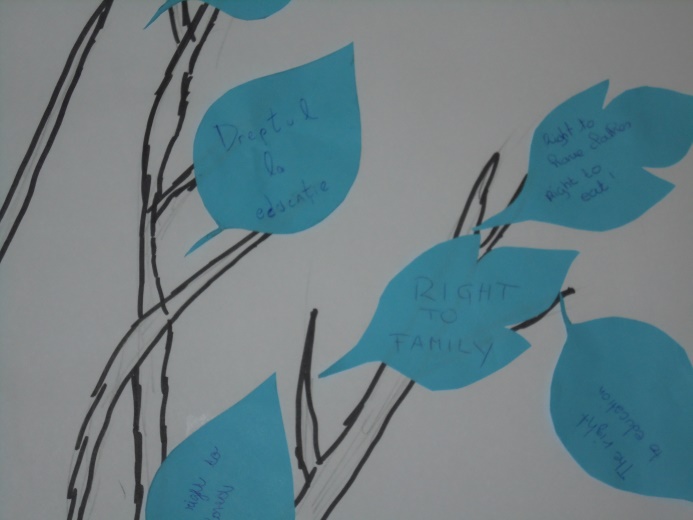 Signing of documents, Memorandum, closing speach of the director Michaella
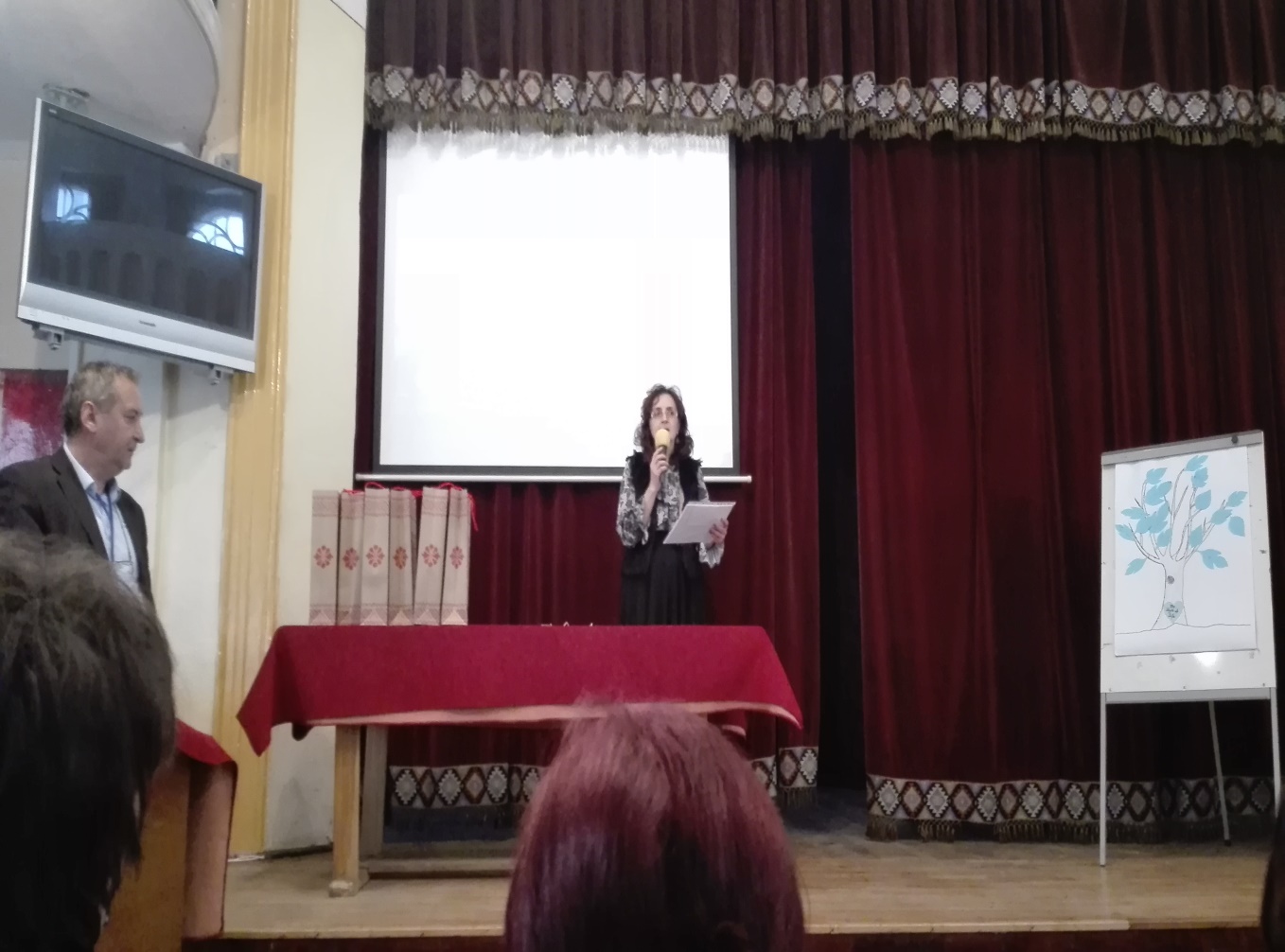 Our certificates in the end
Darček pre náš tím a my sme ho priniesli pani riaditeľke
Sweet good-bye party
Leaving Romania
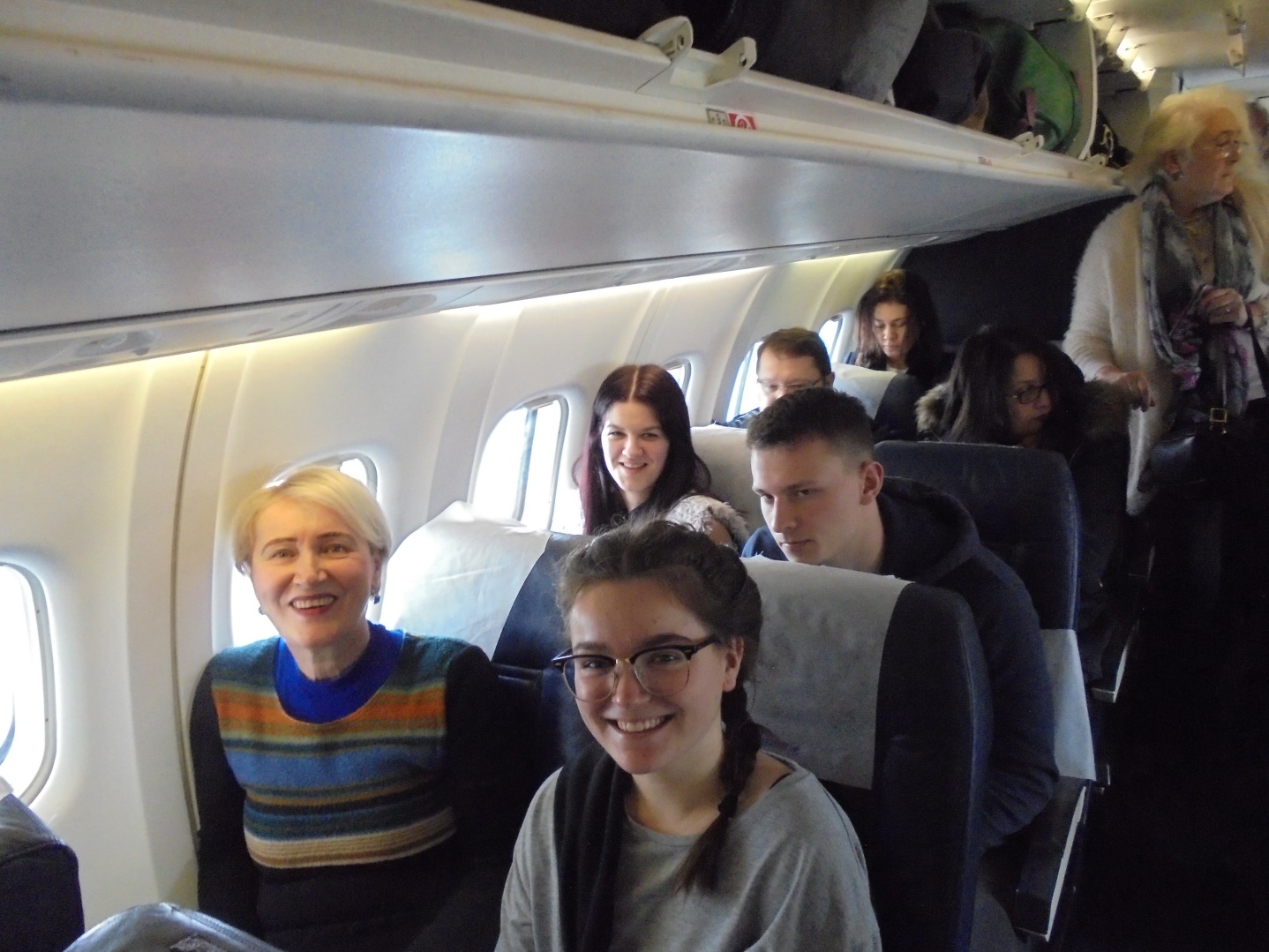